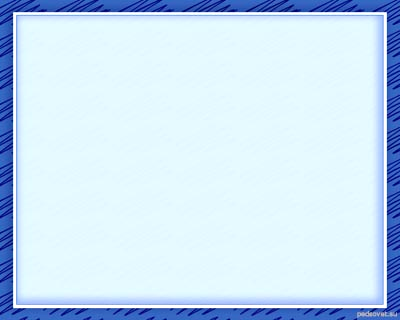 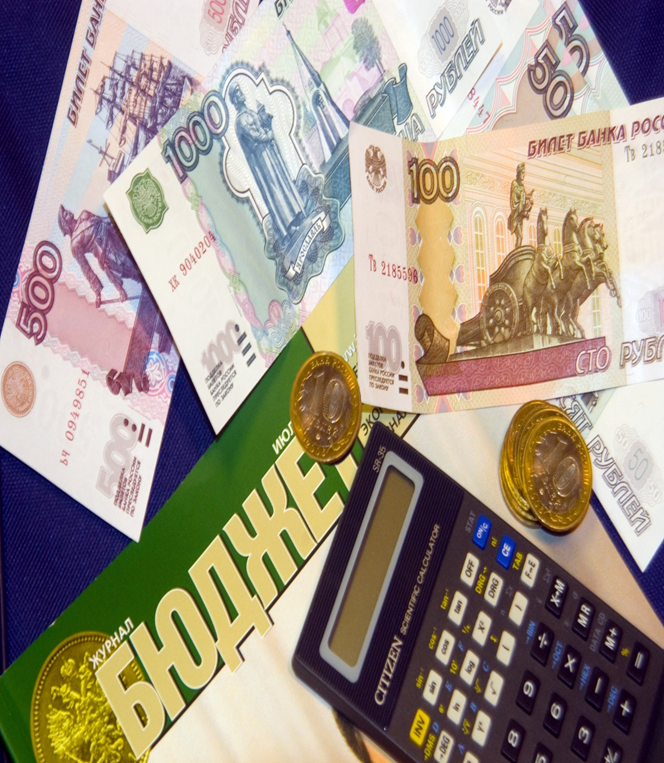 БЮДЖЕТ ДЛЯ ГРАЖДАН
к  решению Совета муниципального образования Ейский район от 08.12.2017 года
 № 46 «О районном бюджете на 2018 год и на плановый период 2019 и 2020 годов»
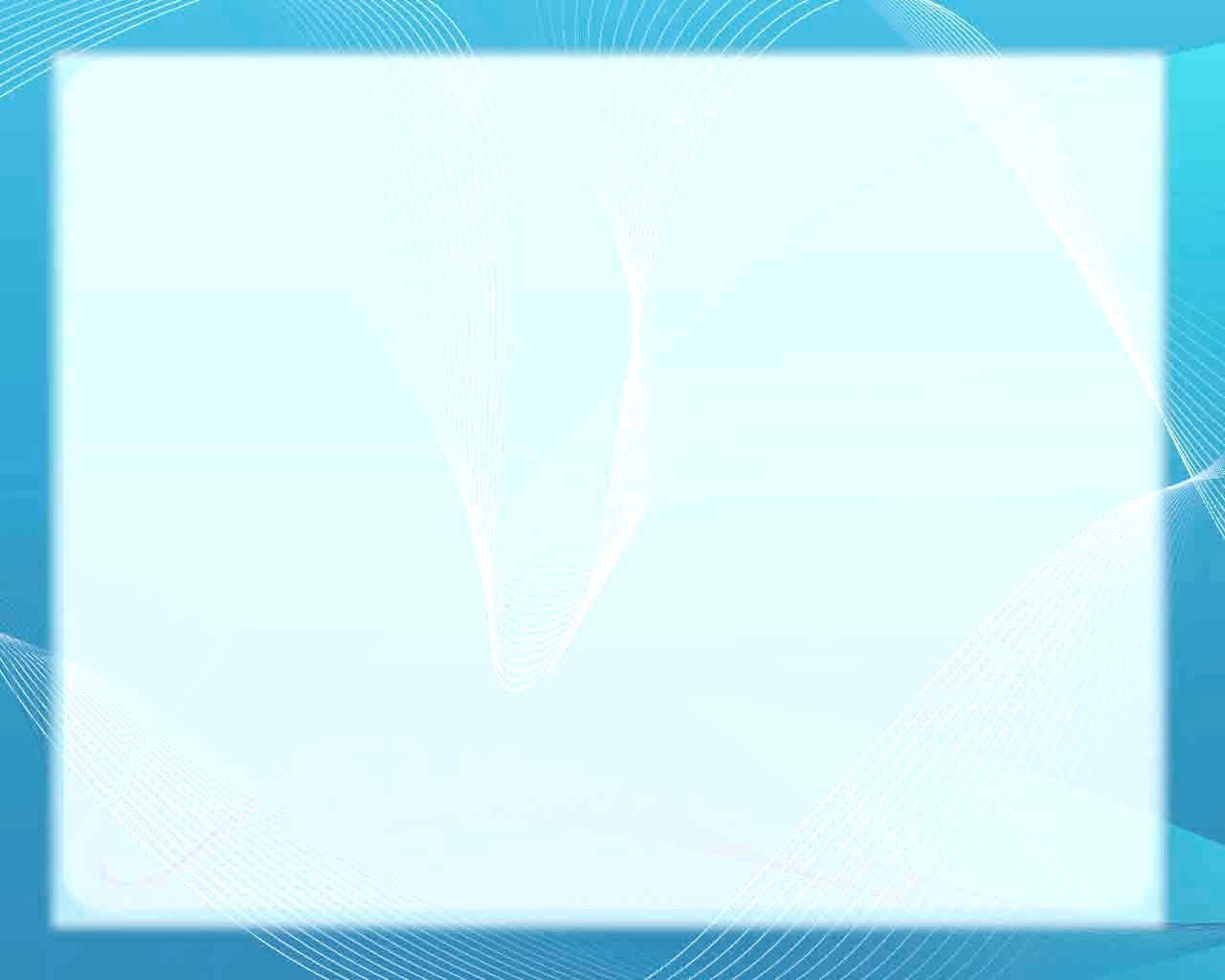 Уважаемые жители Ейского района!
Эффективное, ответственное и  прозрачное управление финансами  муниципального района  является базовым условием достижения стратегических целей социально-экономического развития Ейского района. Одной из ключевых задач бюджетной политики  на 2018 год и плановый период 2019 и 2020 годов является обеспечение прозрачности и открытости бюджетного процесса.
      Для привлечения большего количества граждан района к участию в обсуждении вопросов формирования бюджета Ейского района и его исполнения разработан «Бюджет для граждан». 
     «Бюджет для граждан» предназначен, прежде всего, для жителей, не обладающих специальными знаниями в сфере бюджетного законодательства. Информация, размещаемая в разделе «Бюджет для граждан», в доступной форме знакомит граждан с основными целями, задачами и приоритетными направлениями бюджетной политики Ейского района, с основными характеристиками бюджета района и результатами его исполнения.
        Надеемся, что представление бюджета и бюджетного процесса в понятной для жителей форме повысит уровень общественного участия граждан в бюджетном процессе Ейского района.
Глава муниципального образования Ейский  район  
                                                                   Ю.А. Келембет
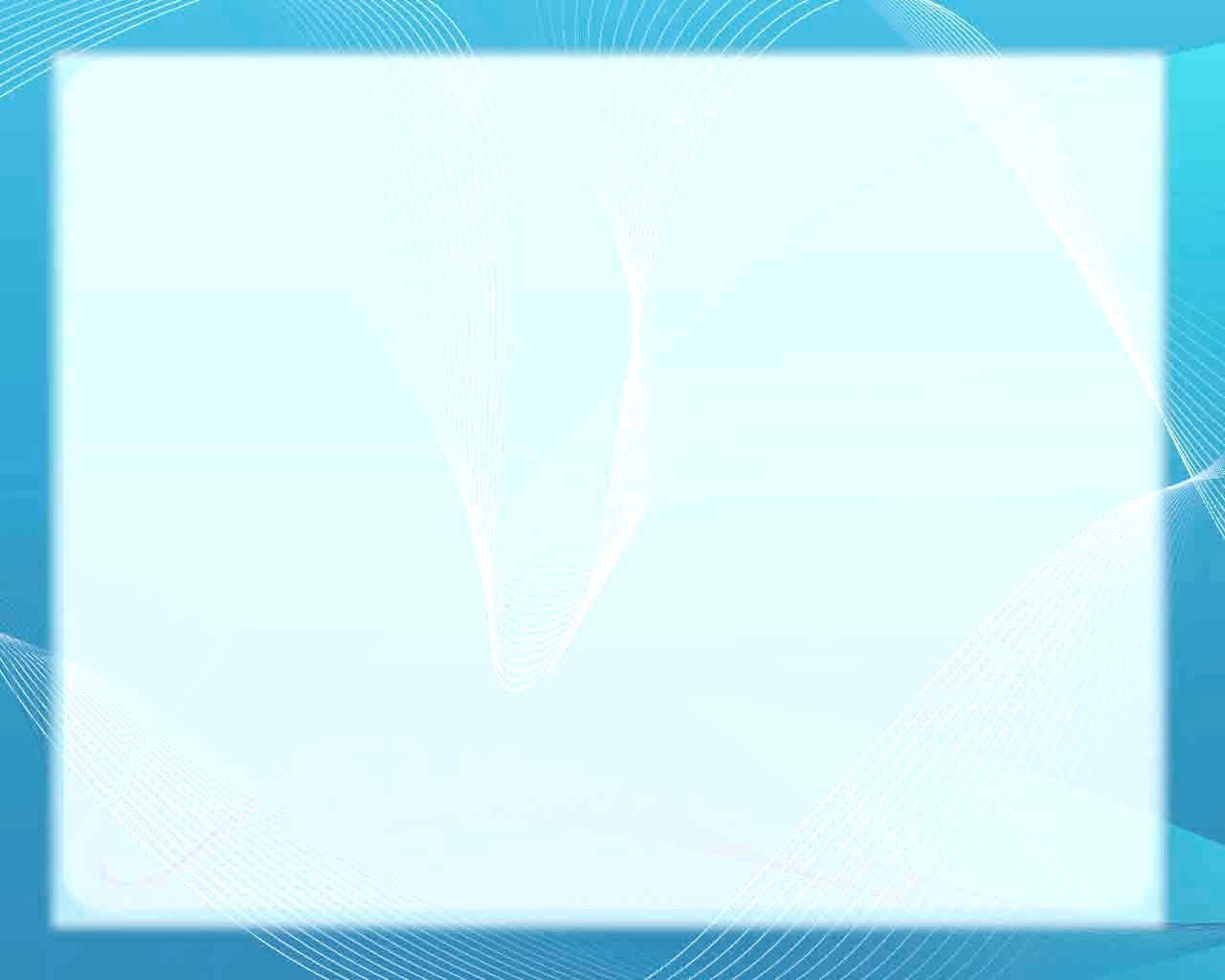 Основные понятия
БЮДЖЕТ  –   форма   образования и   расходования  денежных средств, предназначенных для финансового обеспечения задач и функций органов местного самоуправления
ДОХОДЫ БЮДЖЕТА –  поступающие в бюджет муниципального района денежные средства, за исключением средств, являющихся источниками финансирования дефицита бюджета
РАСХОДЫ БЮДЖЕТА   –   выплачиваемые   из   бюджета муниципального района денежные средства, за исключением средств, являющихся источниками финансирования дефицита бюджета
ДЕФИЦИТ  БЮДЖЕТА – превышение расходов бюджета над его доходами
ПРОФИЦИТ БЮДЖЕТА – превышение доходов над его расходами
МЕЖБЮДЖЕТНЫЕ ТРАНСФЕРТЫ – средства, предоставляемые одним бюджетом бюджетной системы другому бюджету бюджетной системы
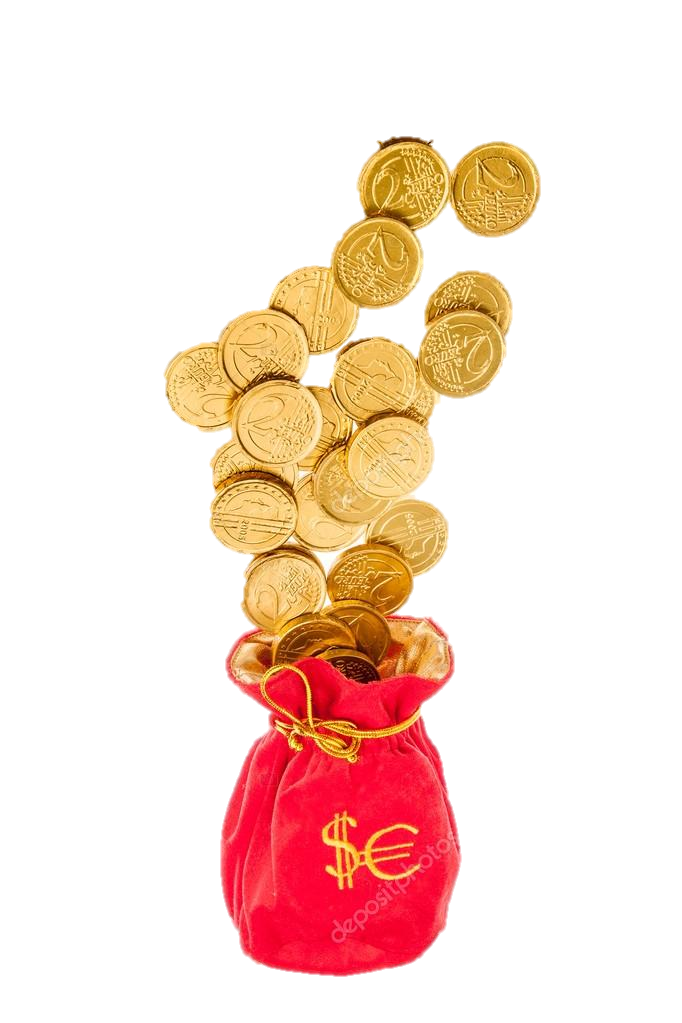 ДОХОДЫ > РАСХОДЫ
профицитный бюджет
ДОХОДЫ < РАСХОДЫ
дефицитный бюджет
ДОХОДЫ = РАСХОДЫ
сбалансированный бюджет
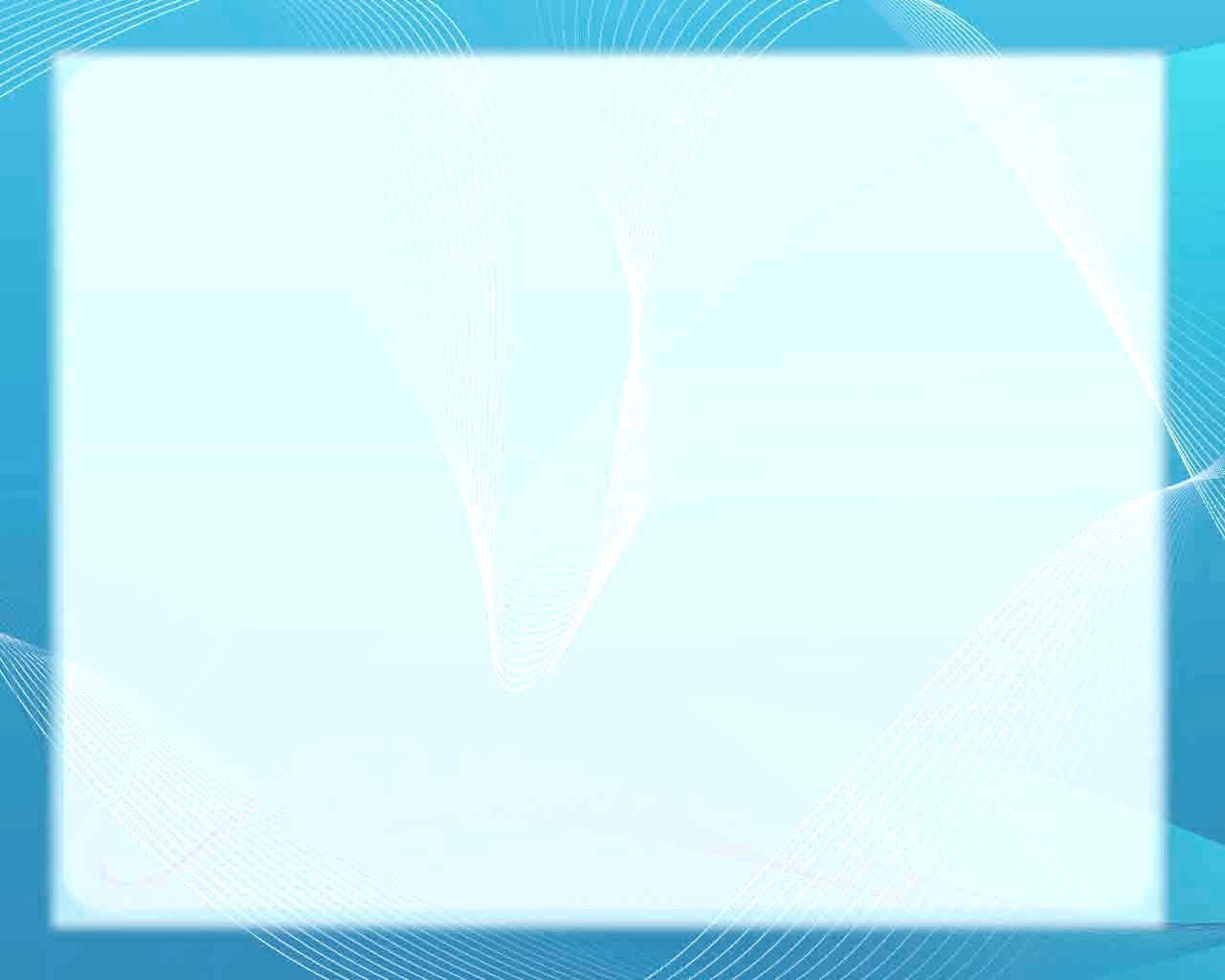 Бюджетный процесс
Представляет собой деятельность по составлению и рассмотрению проекта районного бюджета, утверждению и исполнению районного бюджета, контролю за его исполнением, осуществлению бюджетного учета, составлению, внешней проверке, рассмотрению и утверждению  бюджетной отчетности.
1
2
3
ЭТАПЫ  БЮДЖЕТНОГО ПРОЦЕССА
4
5
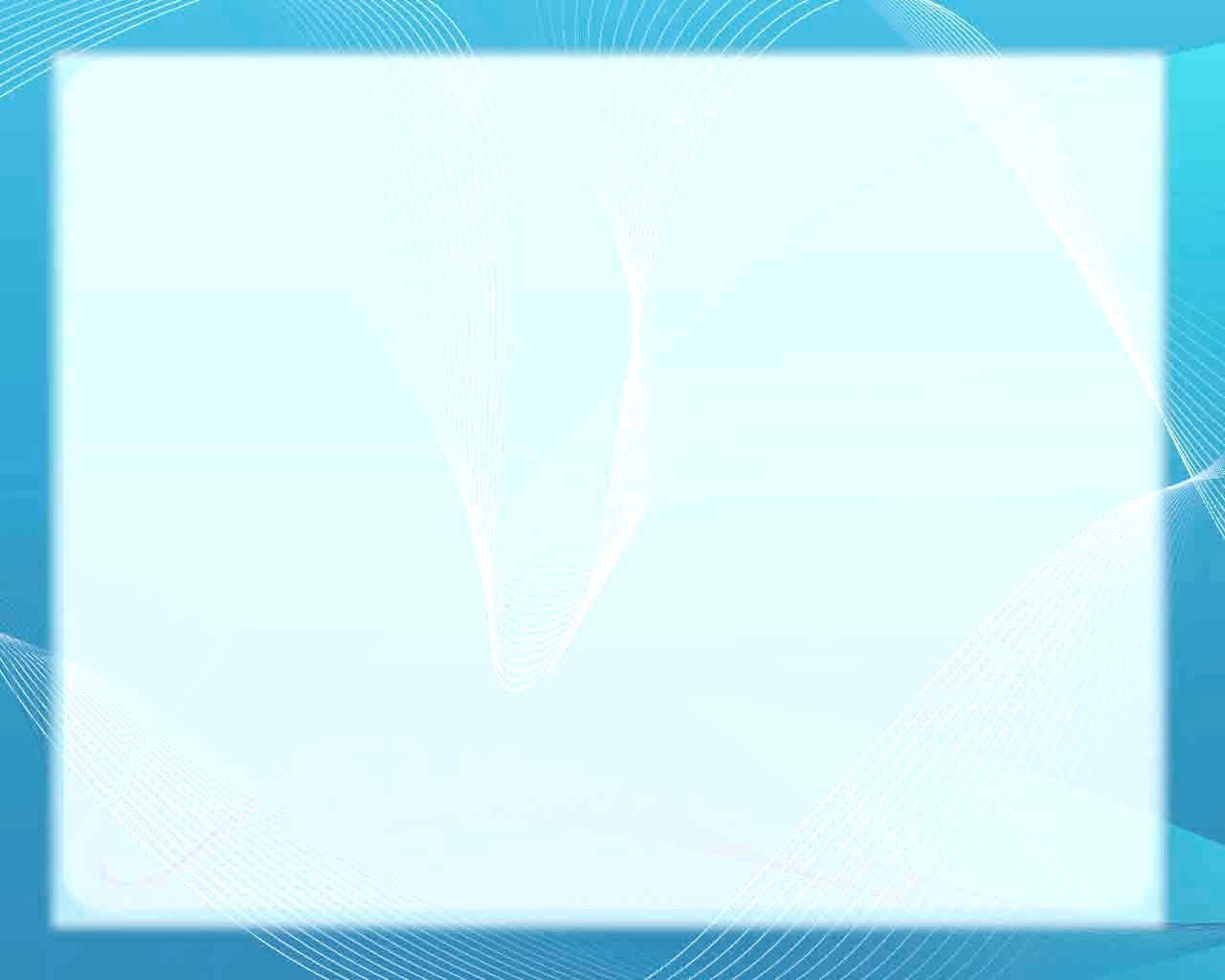 Основа для составления проекта бюджета района
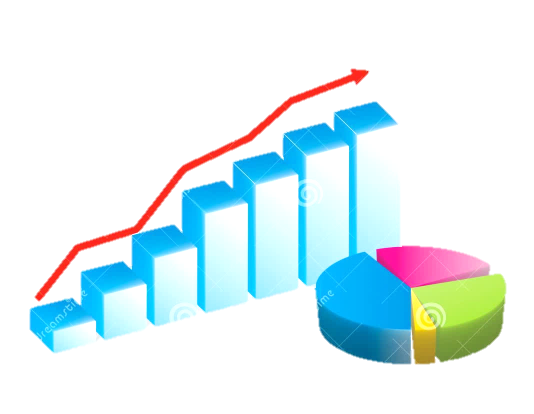 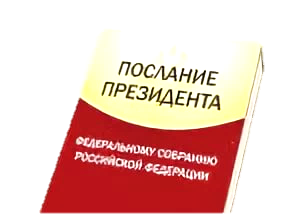 Проект  бюджета на 2018 год и на плановый период 
2019 и 2020 годов
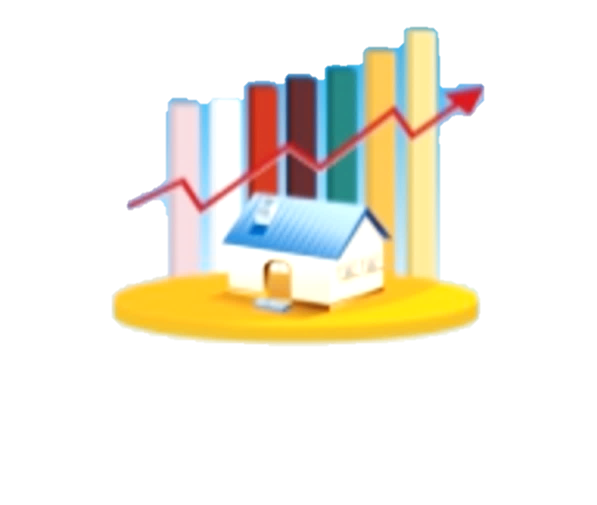 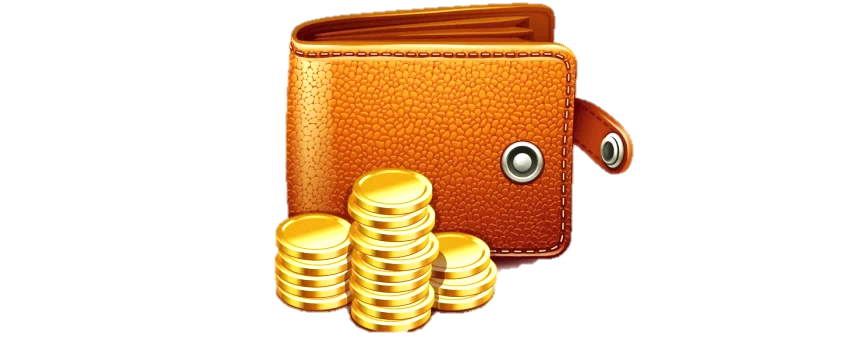 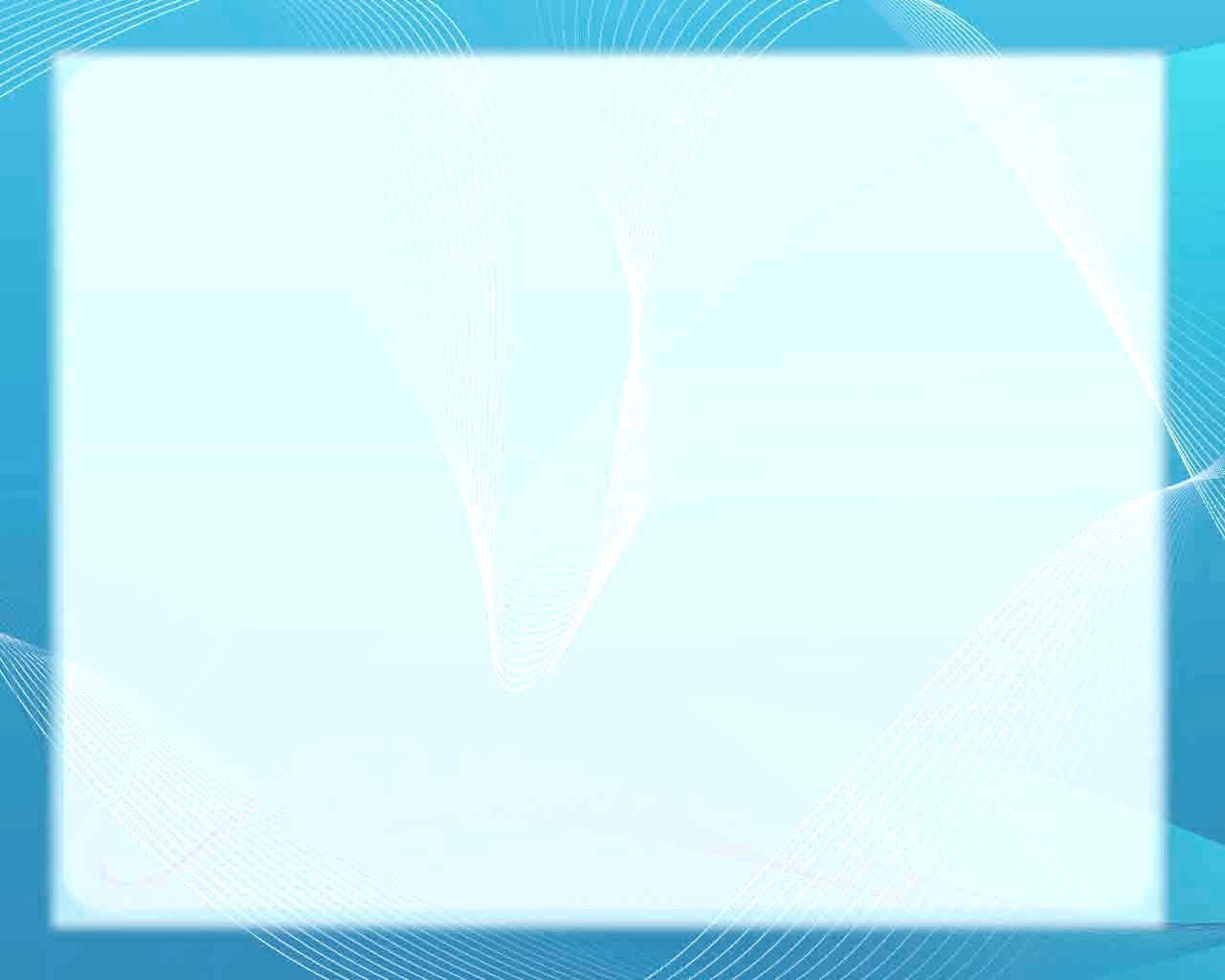 Основные подходы при формировании доходной части районного бюджета на 2018 год
Обеспечение ежегодного прироста  доходной части консолидированного    бюджета района по налоговым и неналоговым доходам не менее 10%
Сокращение недоимки не менее чем на 30 %,  повышение собираемости платежей в консолидированный бюджет края, в том числе  с физических лиц
Расширение налогооблагаемой базы и  стимулирование предпринимателей к легализации доходов, в том числе за счет популяризации патентной системы налогообложения, единого налога на вмененный доход, повышение налоговой грамотности населения
Основные подходы при формировании расходной части районного бюджета на 2018 год
Программно-целевой метод планирования, направленный на обеспечение результативности и эффективности бюджетных расходов
Приоритет исполнения действующих расходных обязательств
Социальная ориентация бюджета
Обеспечение сбалансированности и устойчивости районного бюджета
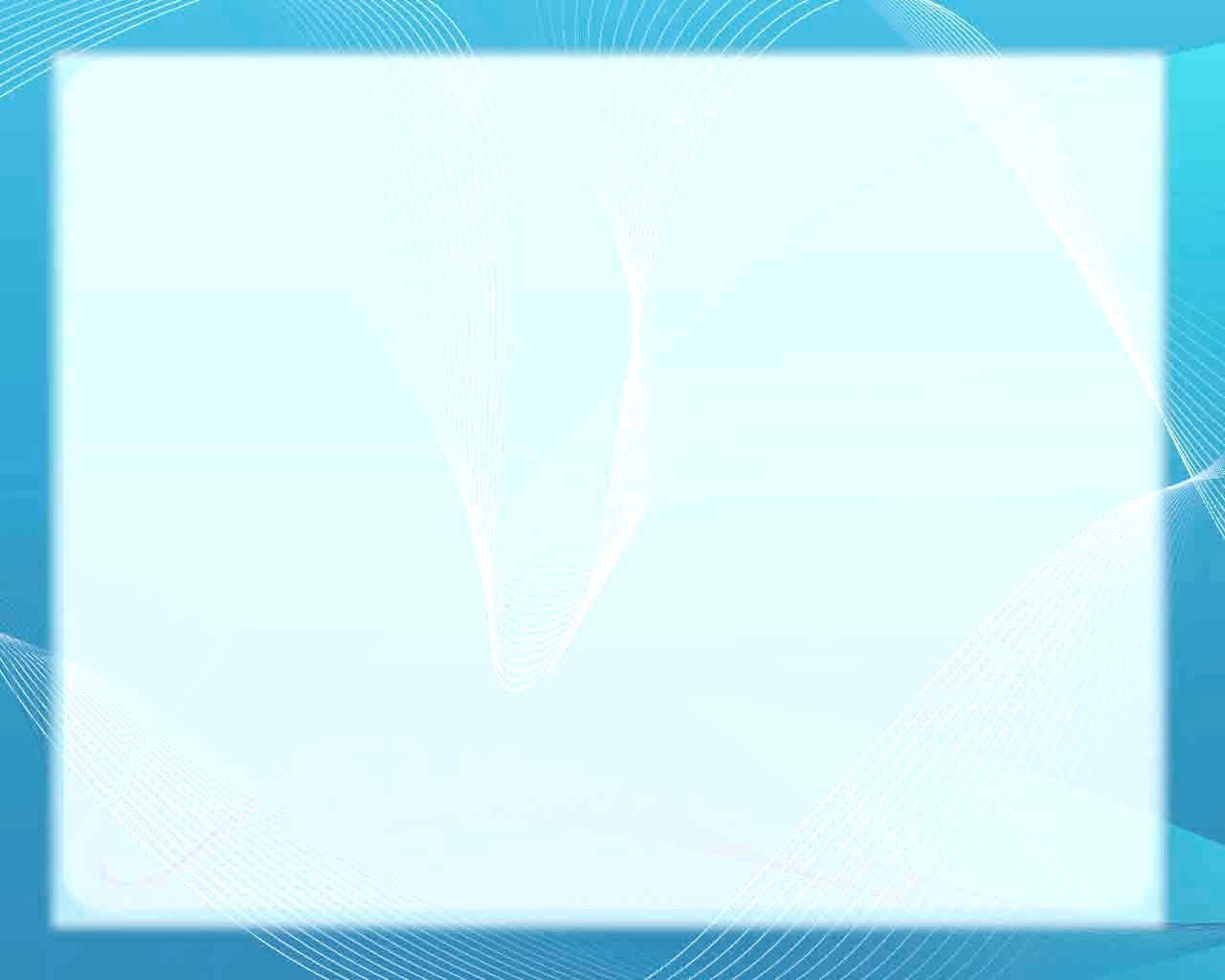 Основные показатели  социально-экономического развития 
муниципального образования Ейкий район
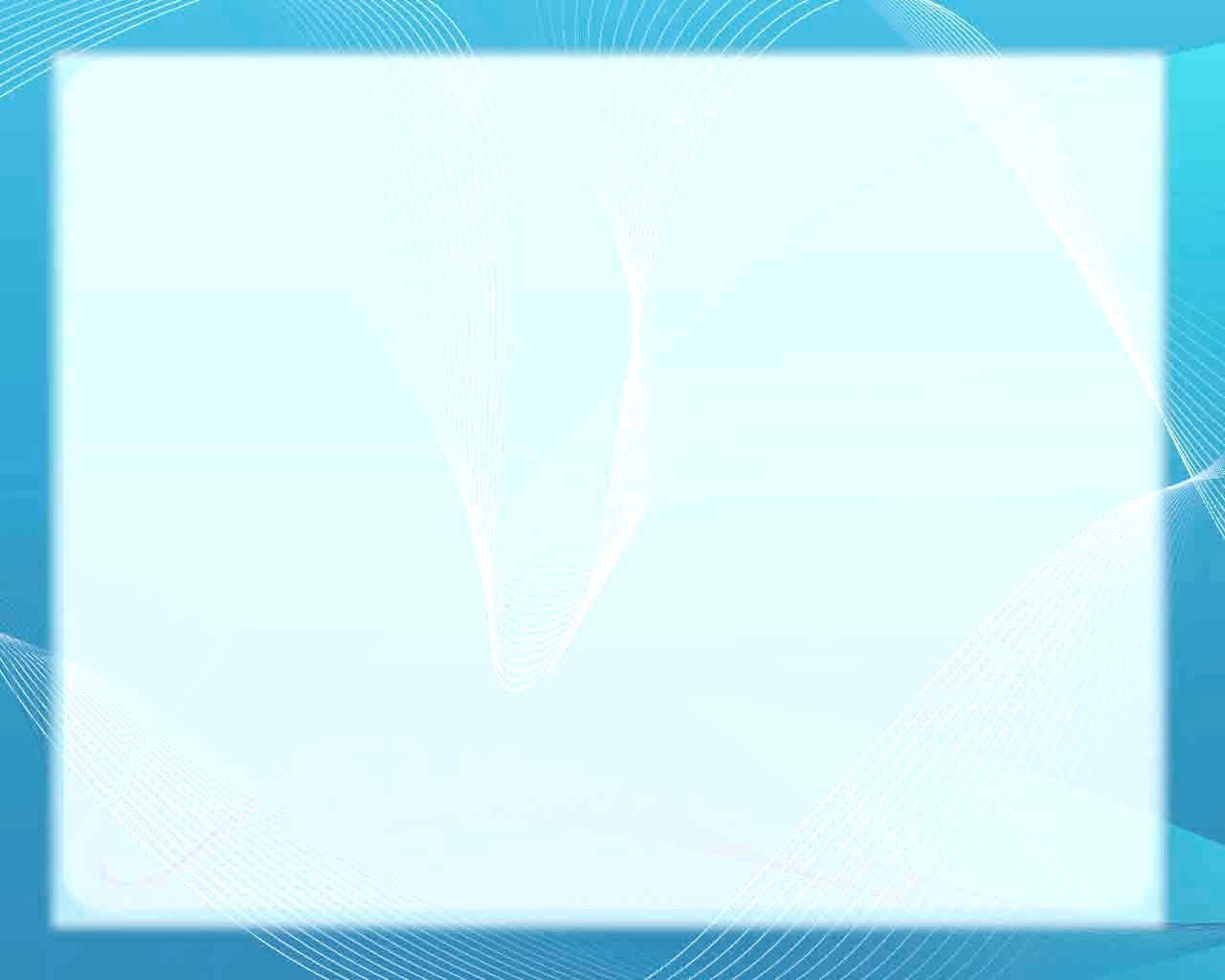 Основные показатели  социально-экономического развития 
муниципального образования Ейкий район
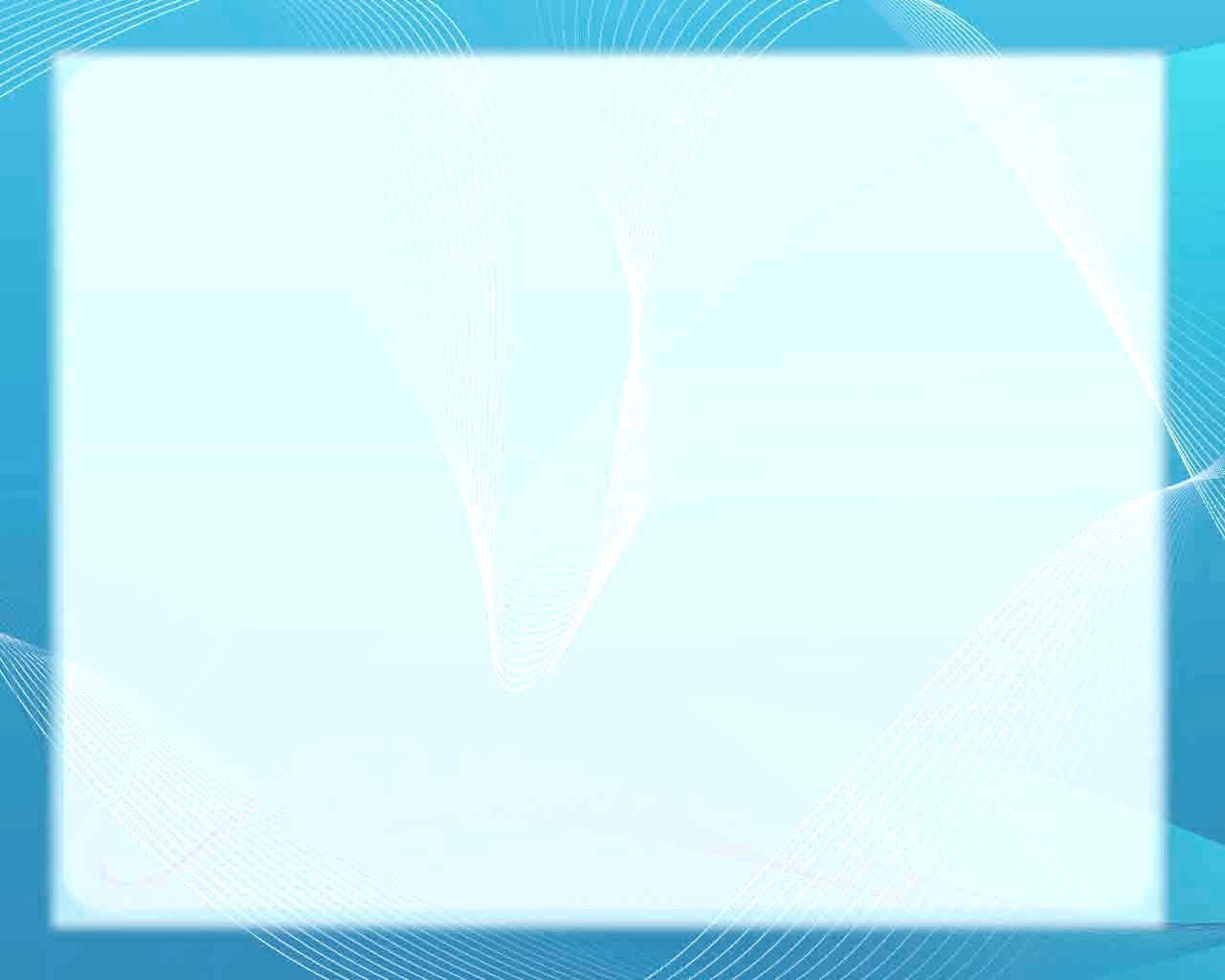 Основные параметры районного бюджета
тыс. рублей
* Здесь и далее показатели в соответствии с отчетом на 1 октября 2017 года.
рублей
15385,2
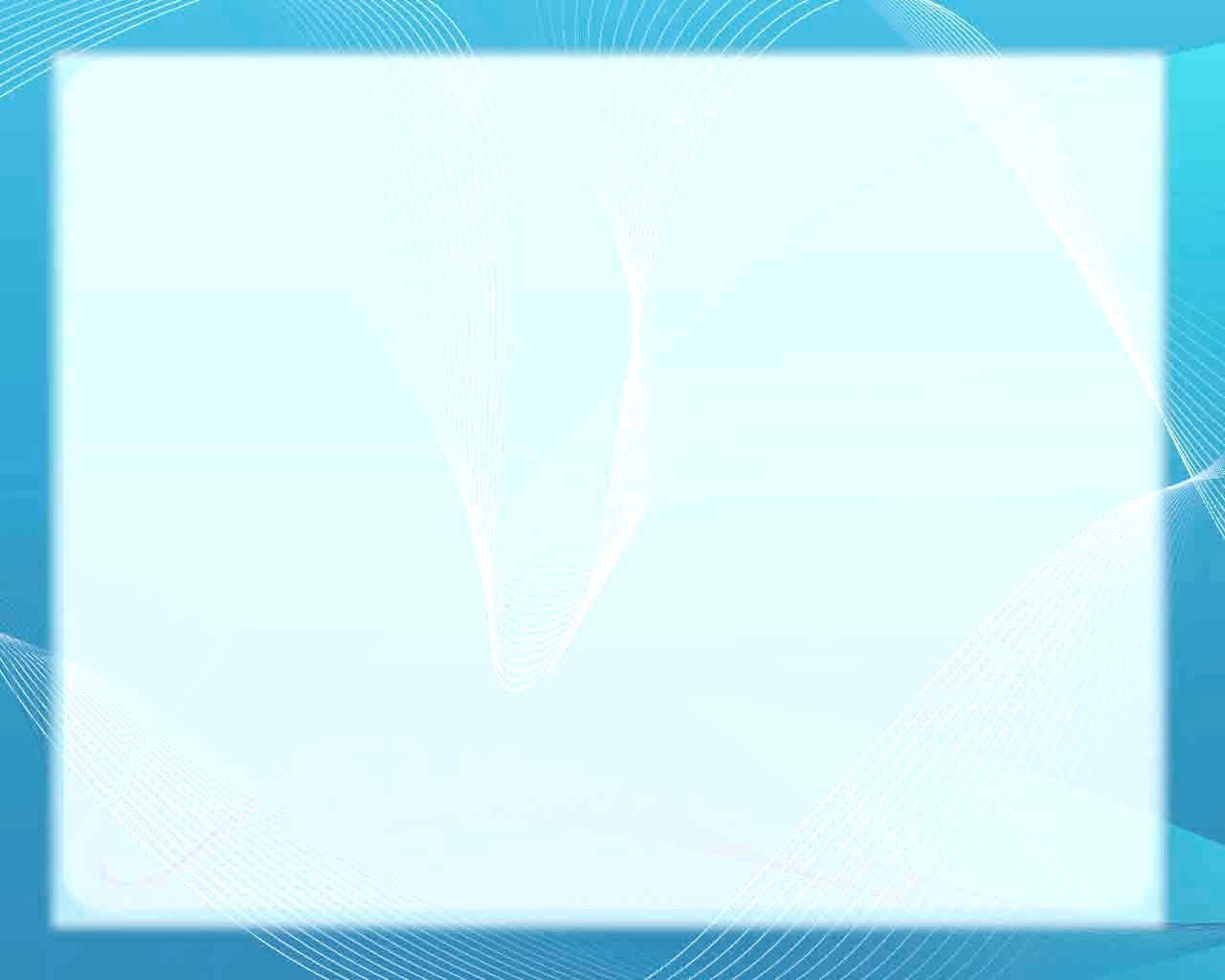 Муниципальный долг
млн.руб.
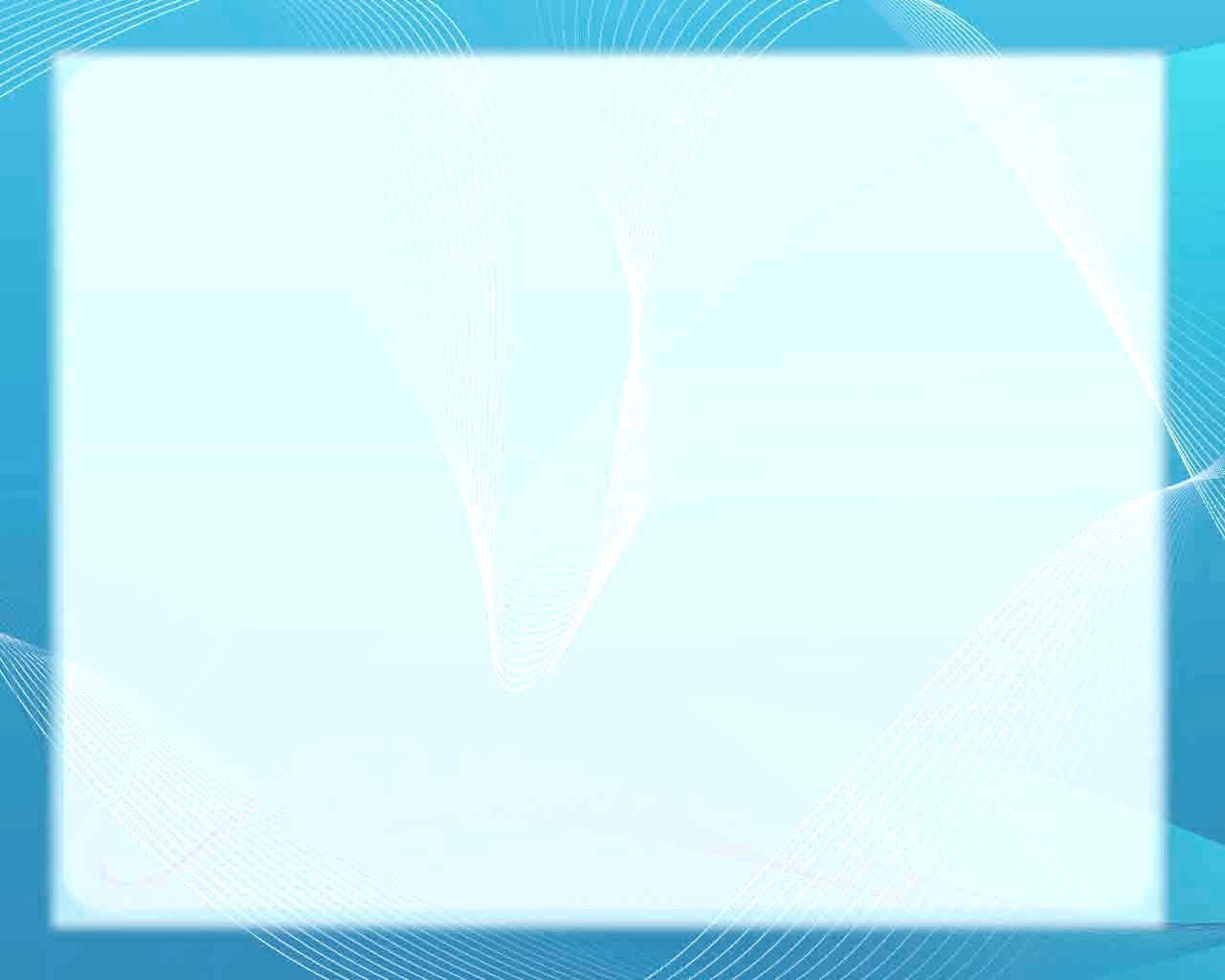 Информация об объеме налоговых и неналоговых доходов, тыс.руб.
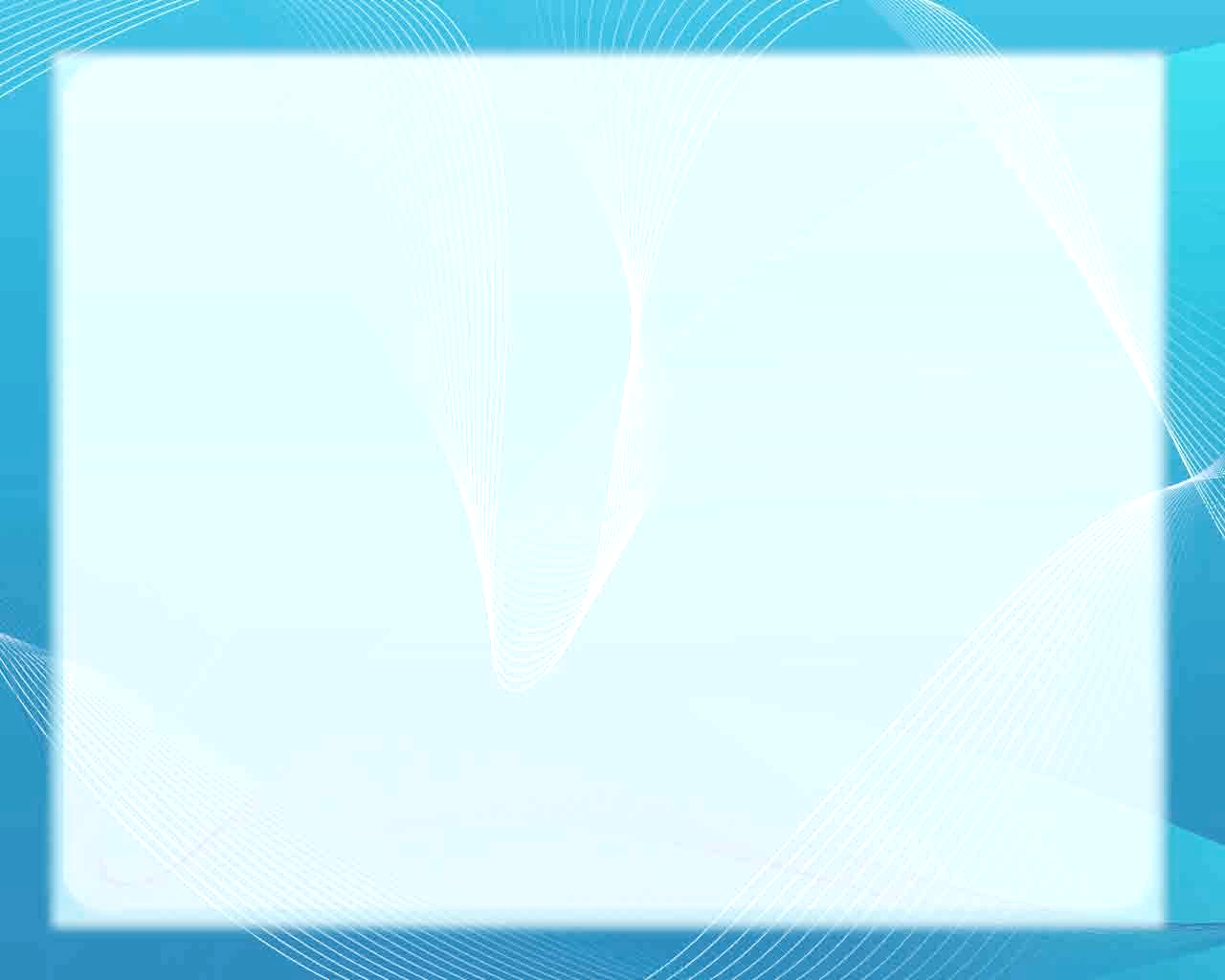 Информация о доходах районного бюджета
В целом доходная часть районного бюджета сформирована на 2018-2020 годы  с ежегодным приростом 2 %. При формировании прогноза доходов районного  бюджета также  учтены изменения в законодательстве Российской Федерации и Краснодарского края:
   -  темпы роста на 2018 год по налогу на доходы физических лиц (НДФЛ) составят около 7,8%  в связи с увеличением   дополнительного норматива отчислений в районный бюджет. Дополнительный норматив отчислений от налога на доходы физических лиц на 2018 года составит 7,66%, на 2019 год - 6,19%, на 2020 год - 5,55%;
   - снижение платежей по государственной пошлине в 2 раза связано с передачей с 1 января 2018 года на краевой уровень полномочий по содержанию многофункциональных центров по предоставлению государственных и муниципальных услуг (МФЦ), с 2018 года госпошлина за оказанные услуги через МФЦ будут зачисляться в полном объеме в краевой бюджет (выпадающие доходы составят порядка 11 млн. руб.);
   - прирост налога, взымаемого по упрощенной системе налогообложения (УСН) на 68% обусловлен  увеличением норматива зачисления в бюджет района с 10% до 15% (дополнительно  поступит  около  12 млн. руб.).
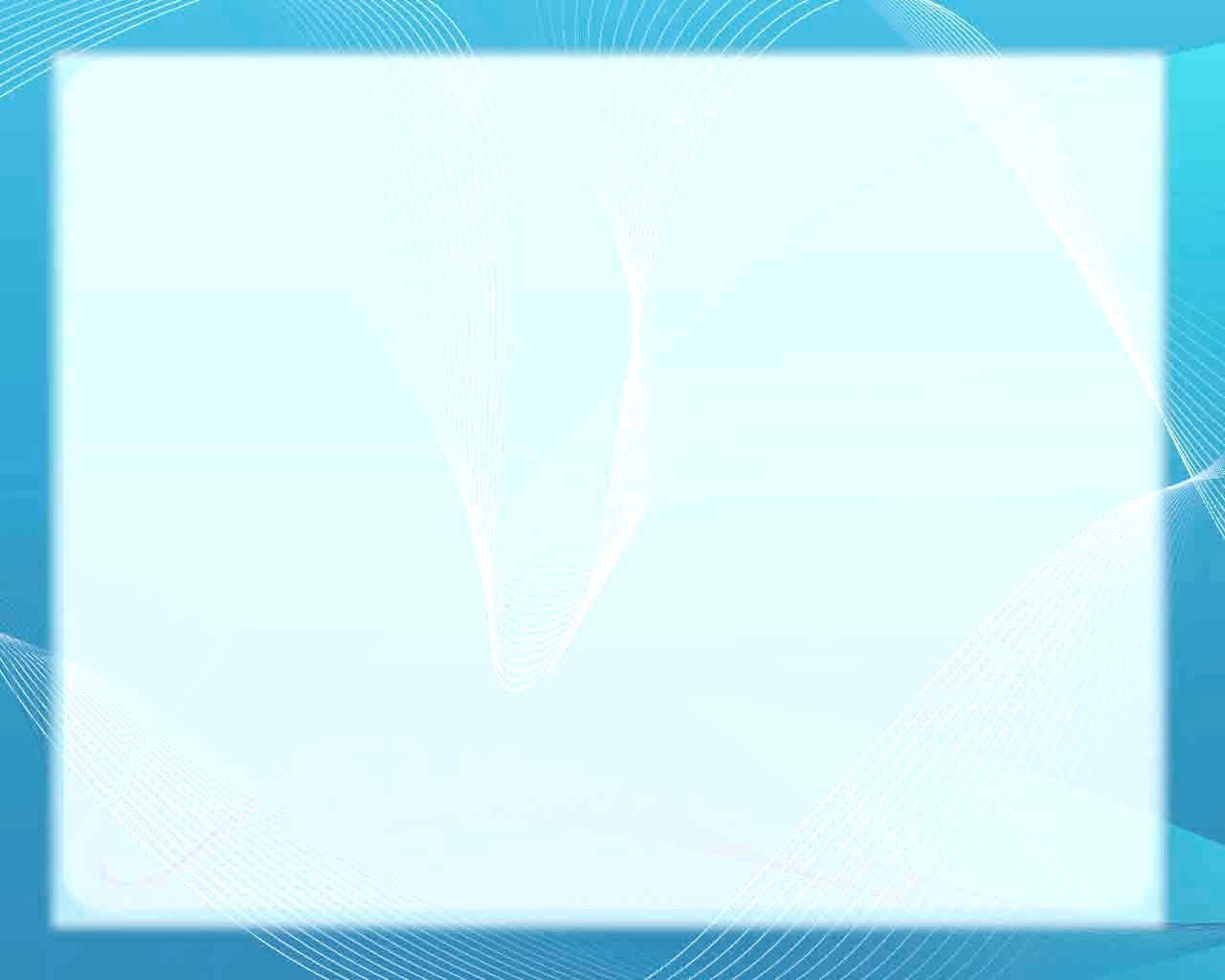 Структура налоговых и неналоговых доходов районного бюджета, %
2017 год
2018 год
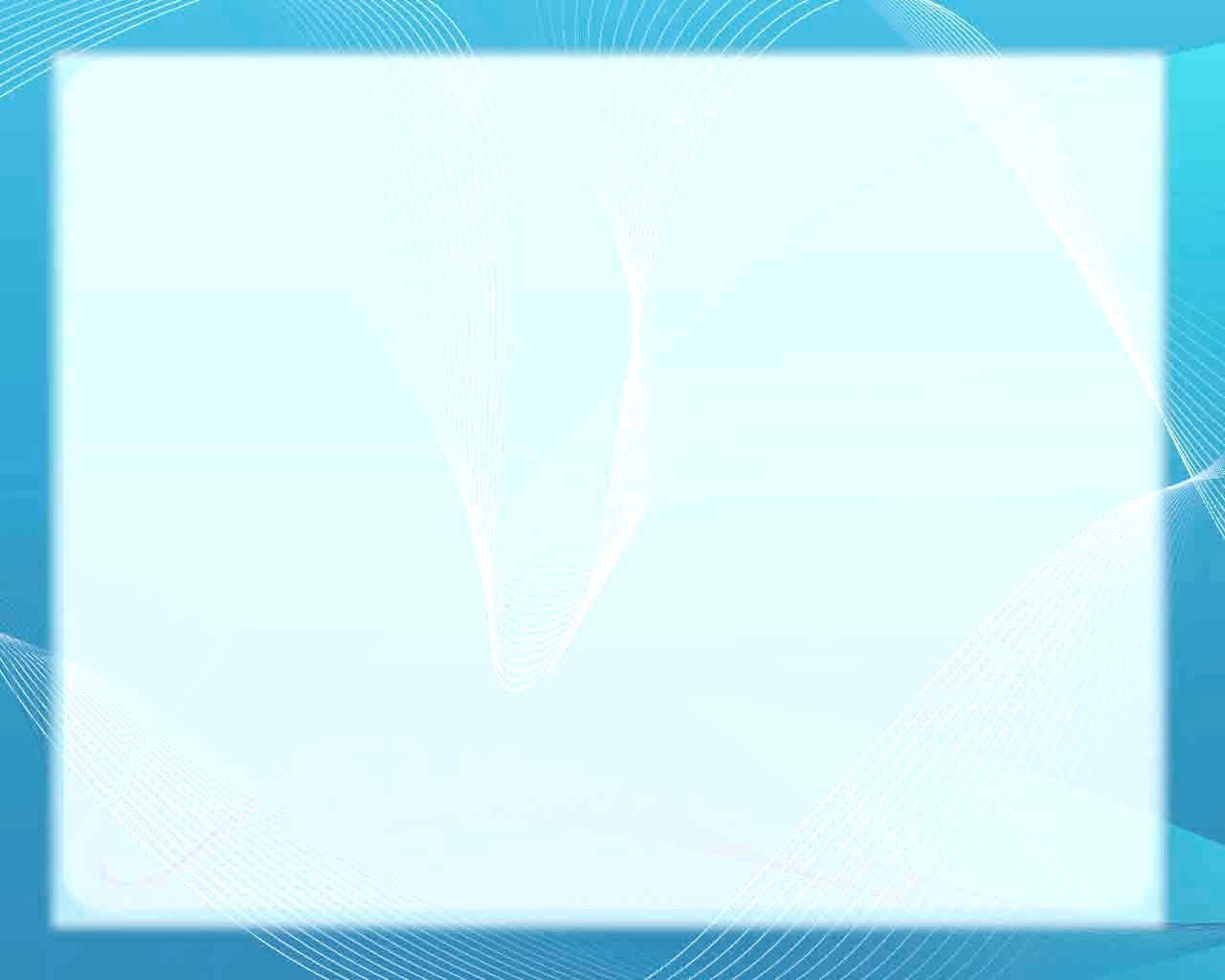 Межбюджетные трансферты, поступающие 
в районный бюджет
млн. рублей
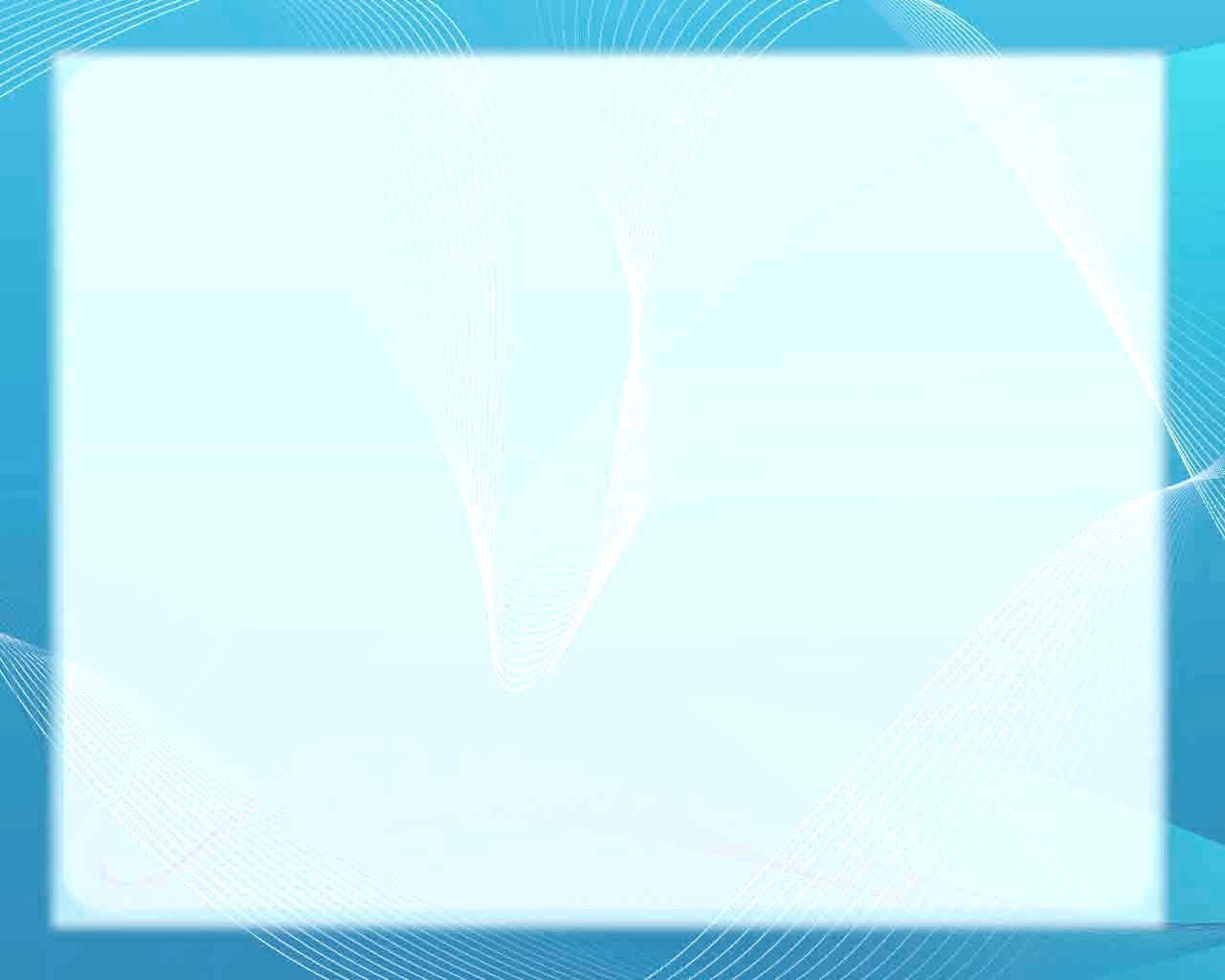 Расходы бюджета Ейского района в 2018 году
При формировании расходной части районного бюджета продолжена реализация программно-целевого метода планирования, направленного на обеспечение результативности и эффективности бюджетных расходов, ориентированного на решение основных приоритетных задач. 
       Расходы бюджета сформированы в соответствии с утвержденной методикой планирования в разрезе мероприятий 21-й действующей муниципальной программы и взаимоувязаны с финансовыми ресурсами для их обеспечения.
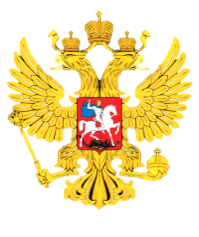 Национальная безопасность
 и правоохранительная
 деятельность
26,0 млн. рублей
Общегосударственные вопросы и 
информационное обеспечение 
 156,4 млн. рублей
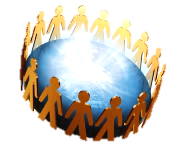 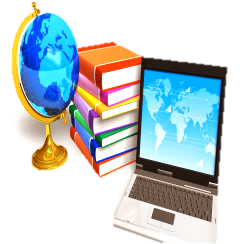 Социальная сфера
1696,1 млн. рублей
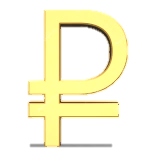 Обслуживание государственного
и муниципального долга
20,0 млн. рублей
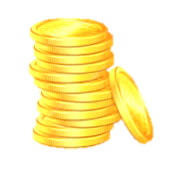 Межбюджетные
 трансферты
25,5 млн. рублей
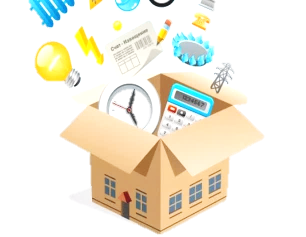 Национальная экономика и 
жилищно-коммунальное хозяйство
72,9 млн. рублей
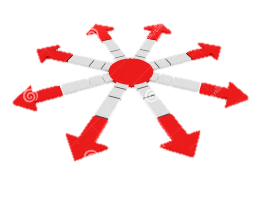 Общий объем расходов бюджета на 2018 год предусмотрен в сумме 1996,9 млн. рублей
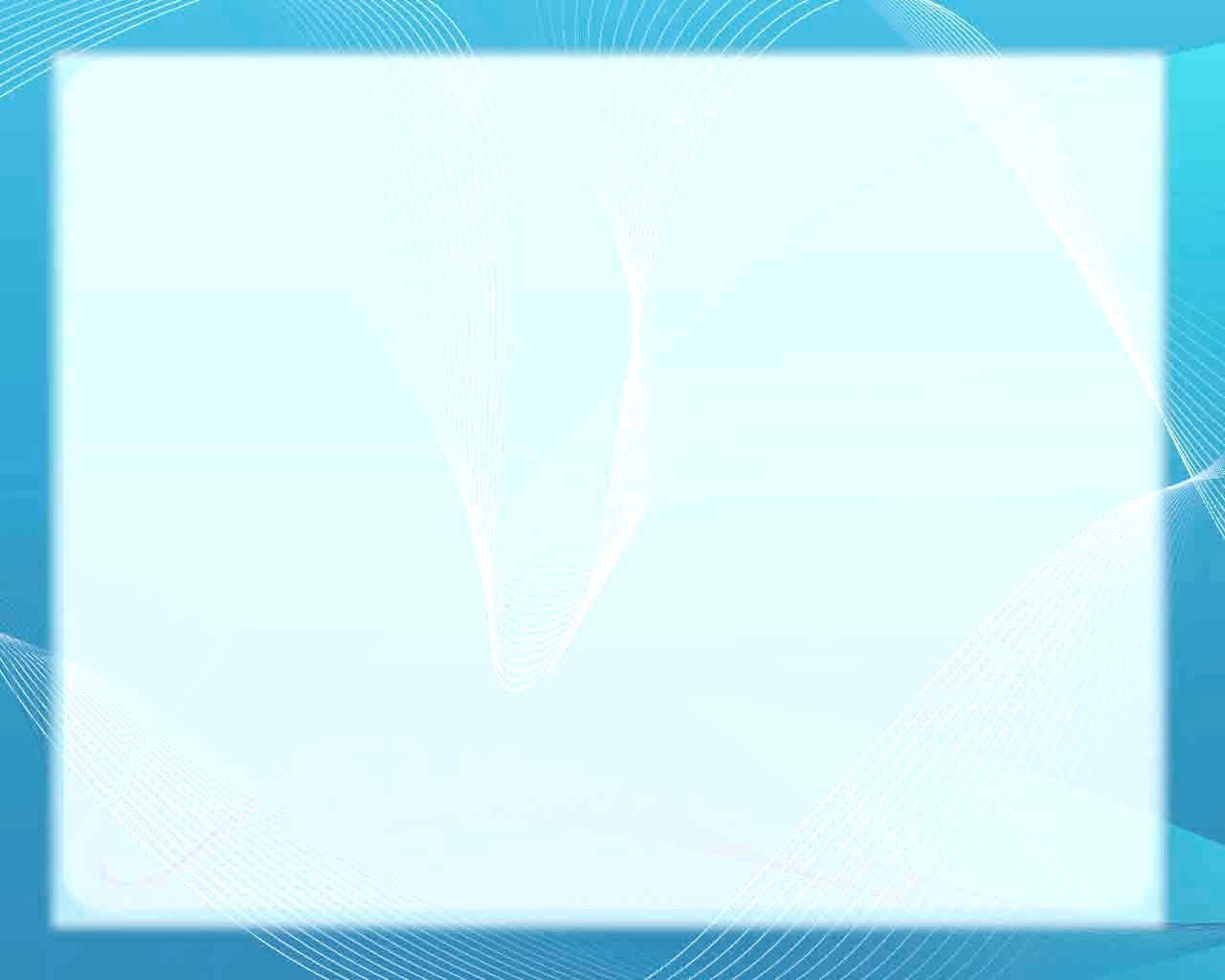 Распределение расходов районного бюджета по разделам и подразделам классификации  расходов бюджетов Российcкой Федерации
                  на 2018 год и на плановый период 2019 и 2020 годов
тыс. рублей
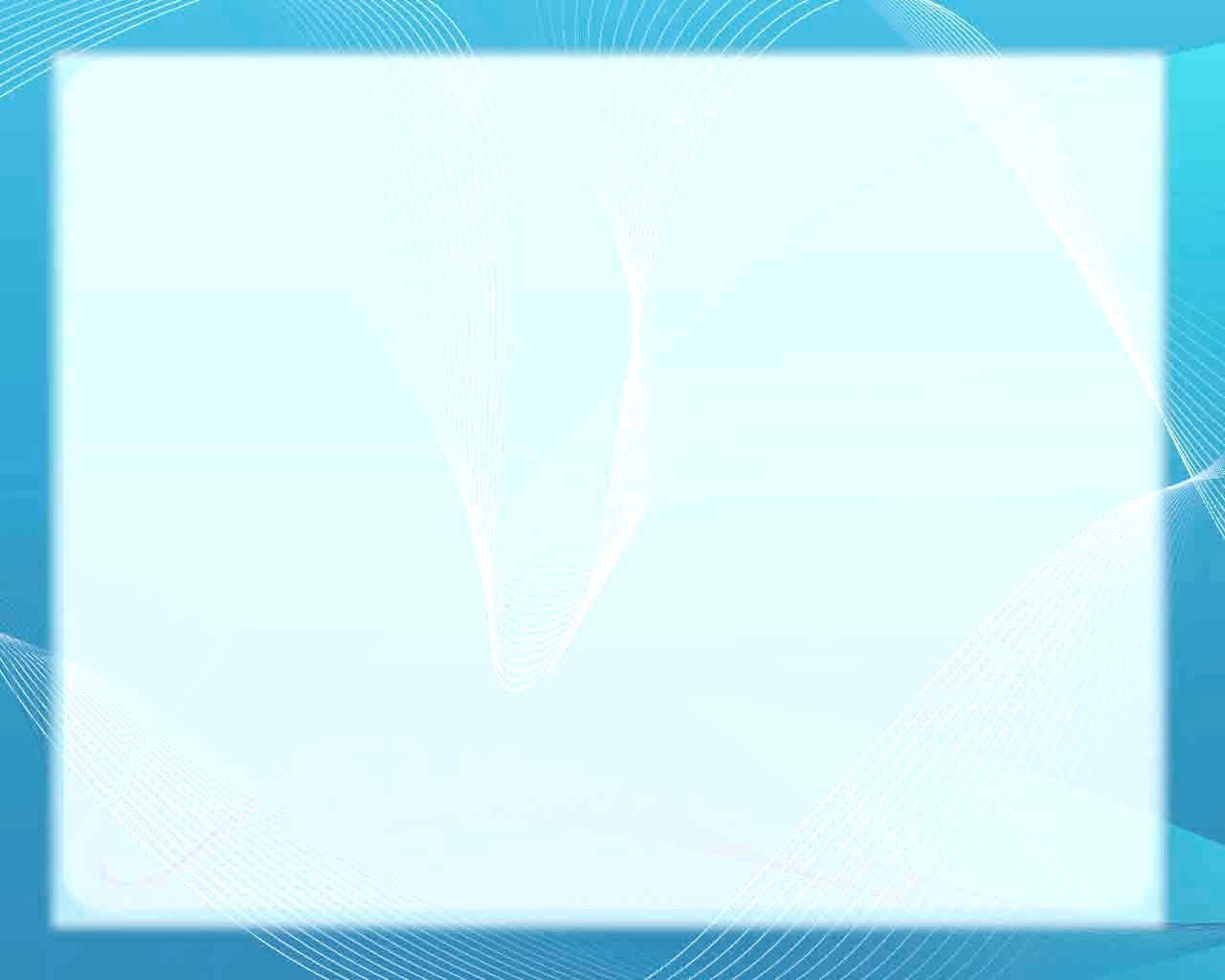 Распределение расходов районного бюджета по разделам и подразделам классификации  расходов бюджетов Российcкой Федерации 2018 год и на плановый период 2019 и 2020 годов
тыс. рублей
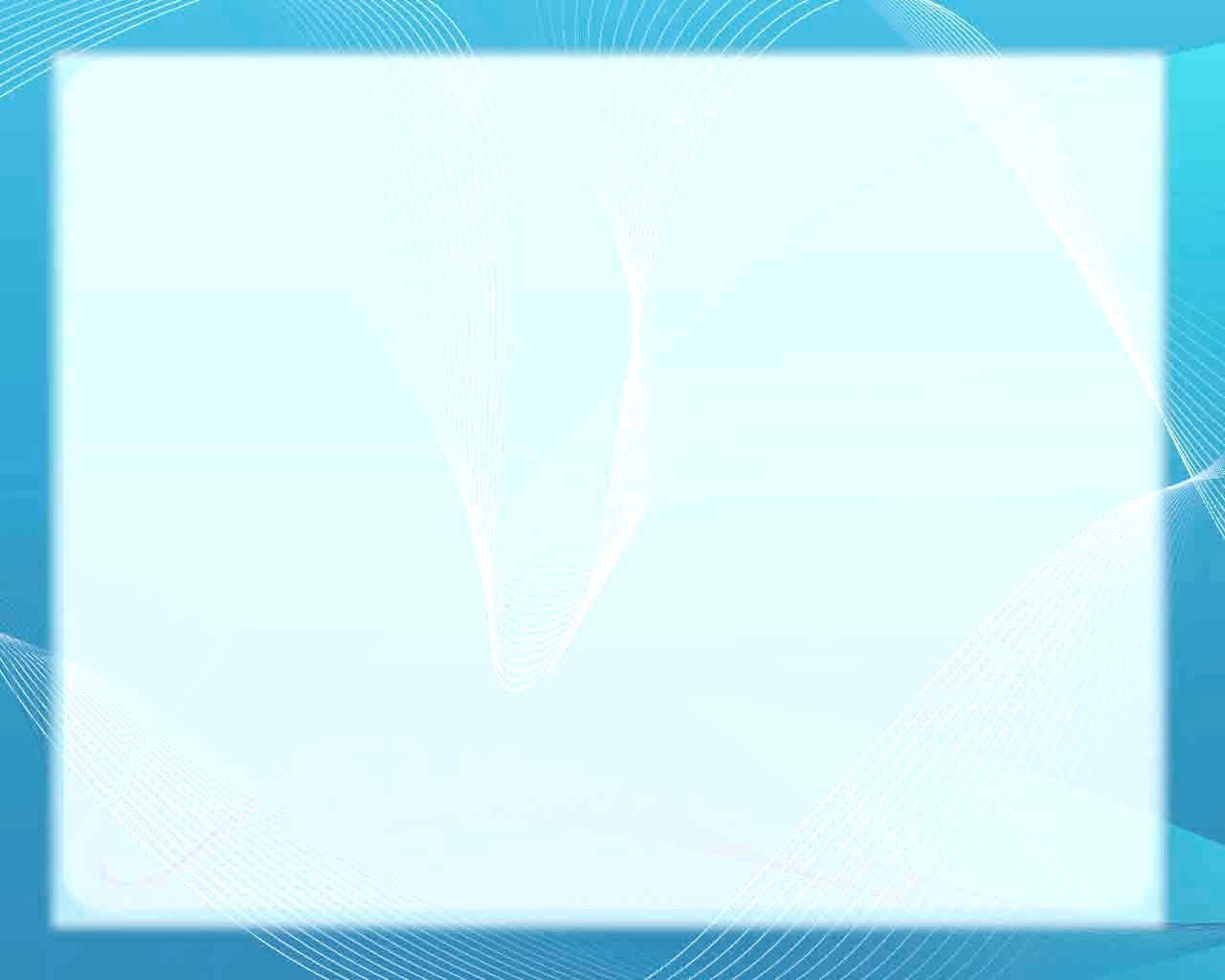 Расходы бюджета Ейского района в 2018 году и плановом
 периоде 2019-2020 годов, млн. рублей
2019 год
1940,5 млн.
2018 год
1996,9 млн.
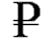 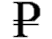 2020 год
1953,1 млн.
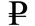 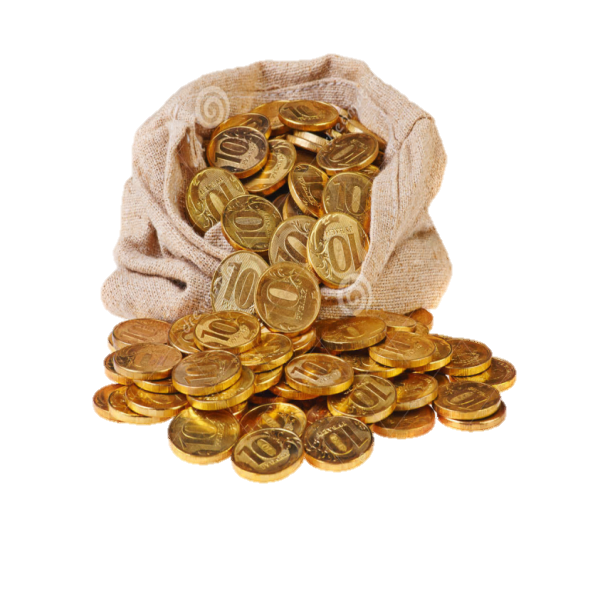 Программные расходы
Непрограммные расходы
Условно утвержденные расходы
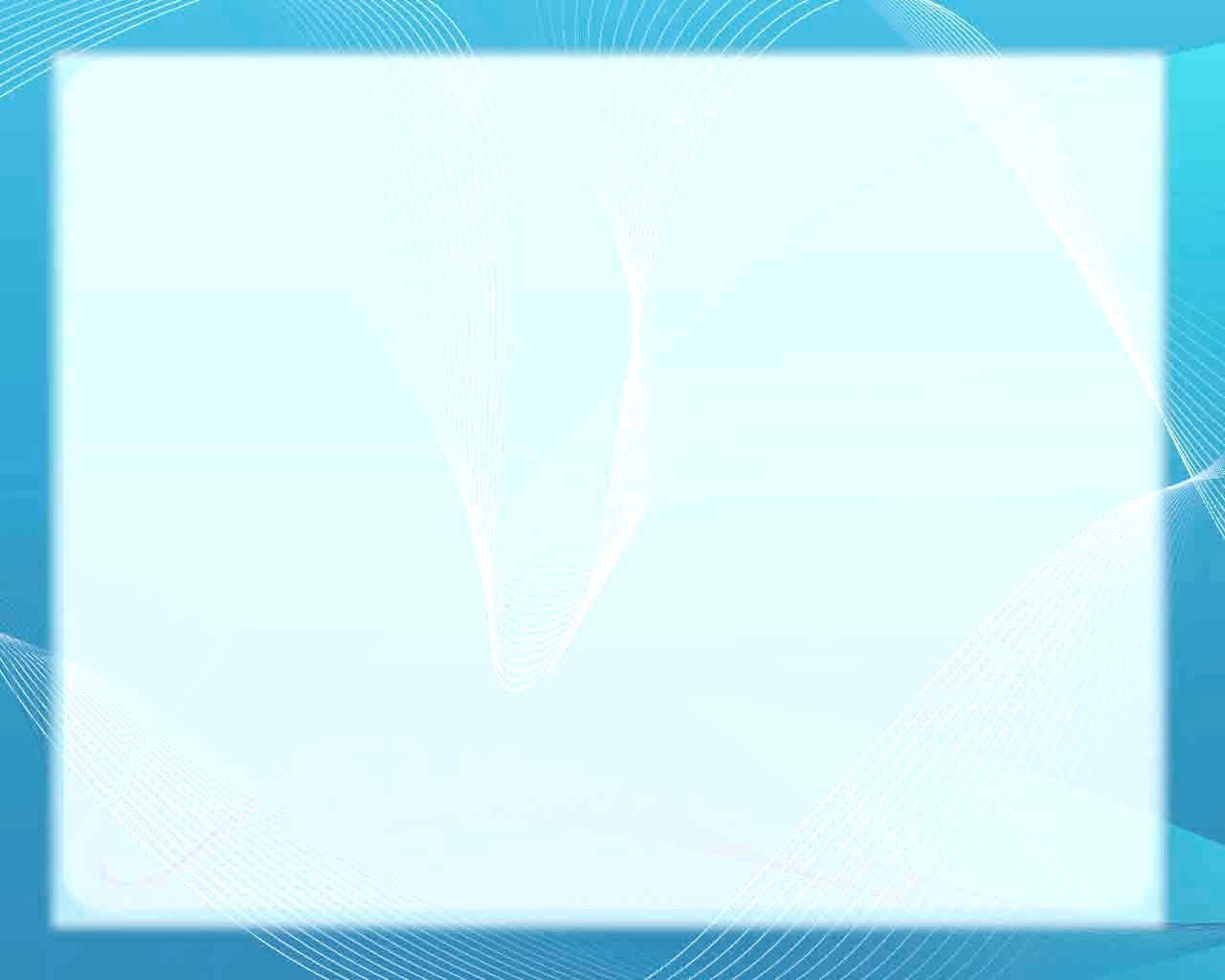 Расходы районного бюджета в рамках муниципальных программ и
непрограммных направлений деятельности
тыс. рублей
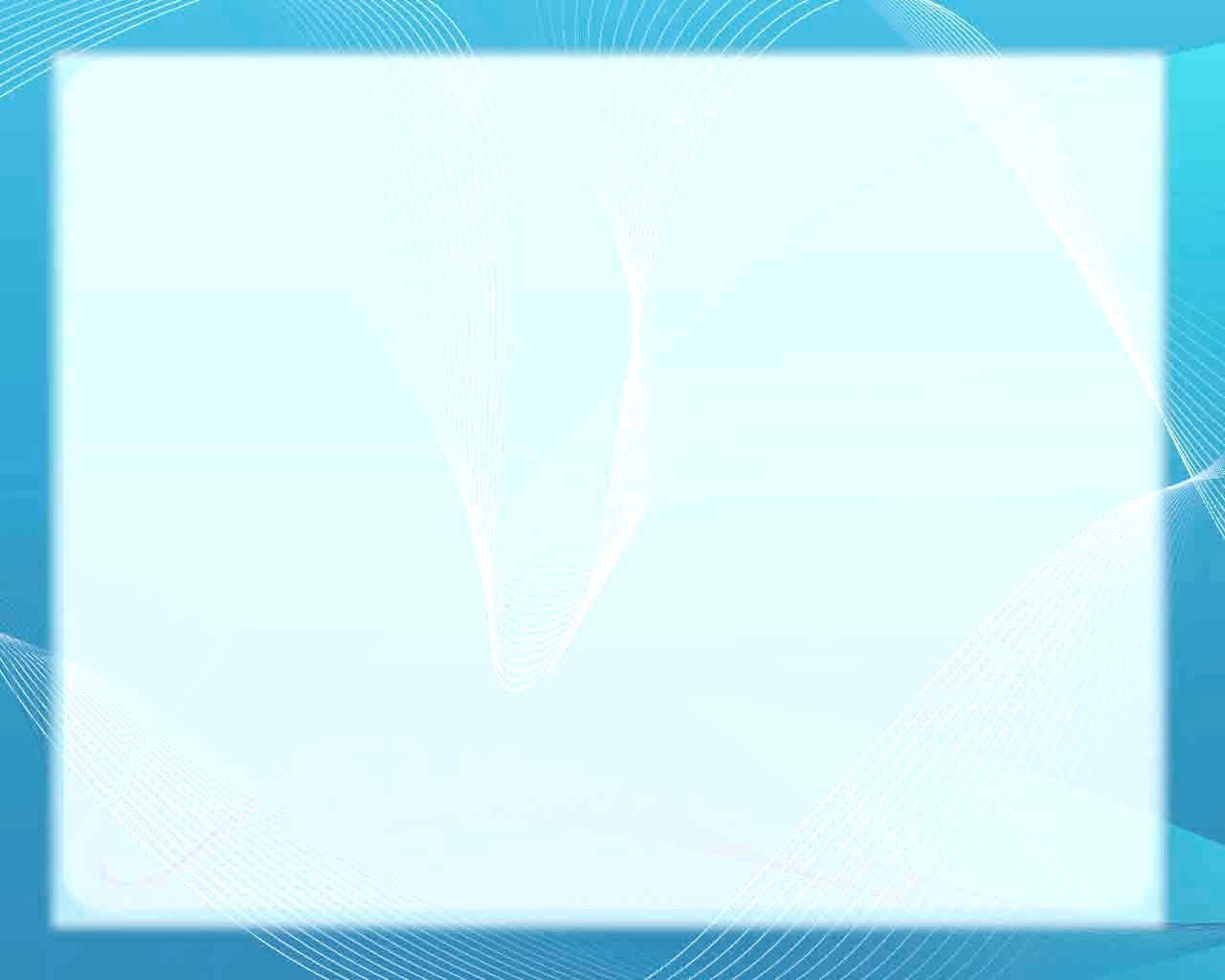 Достижение целевых показателей муниципальных  программ Ейского района
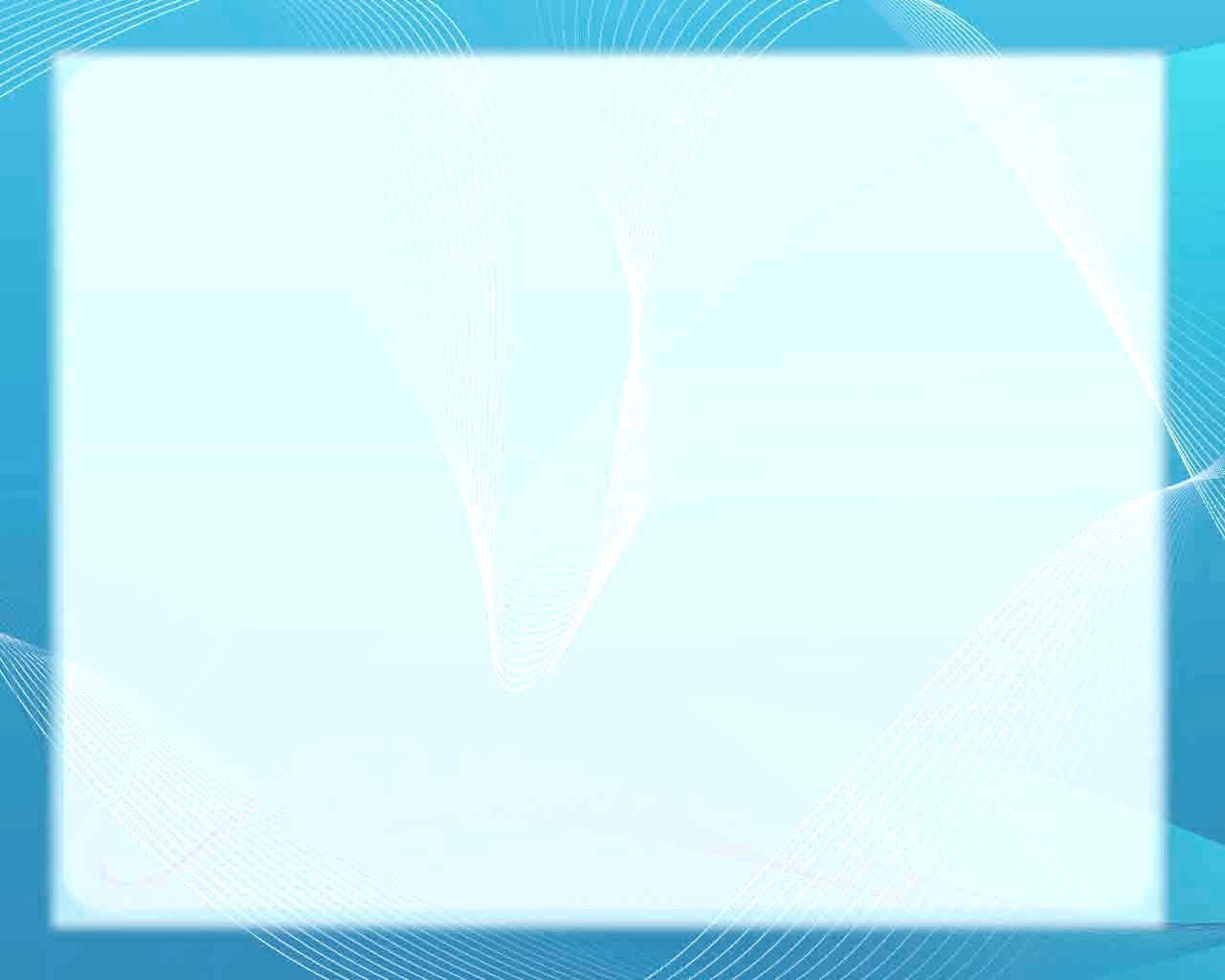 Достижение целевых показателей муниципальных  программ Ейского района
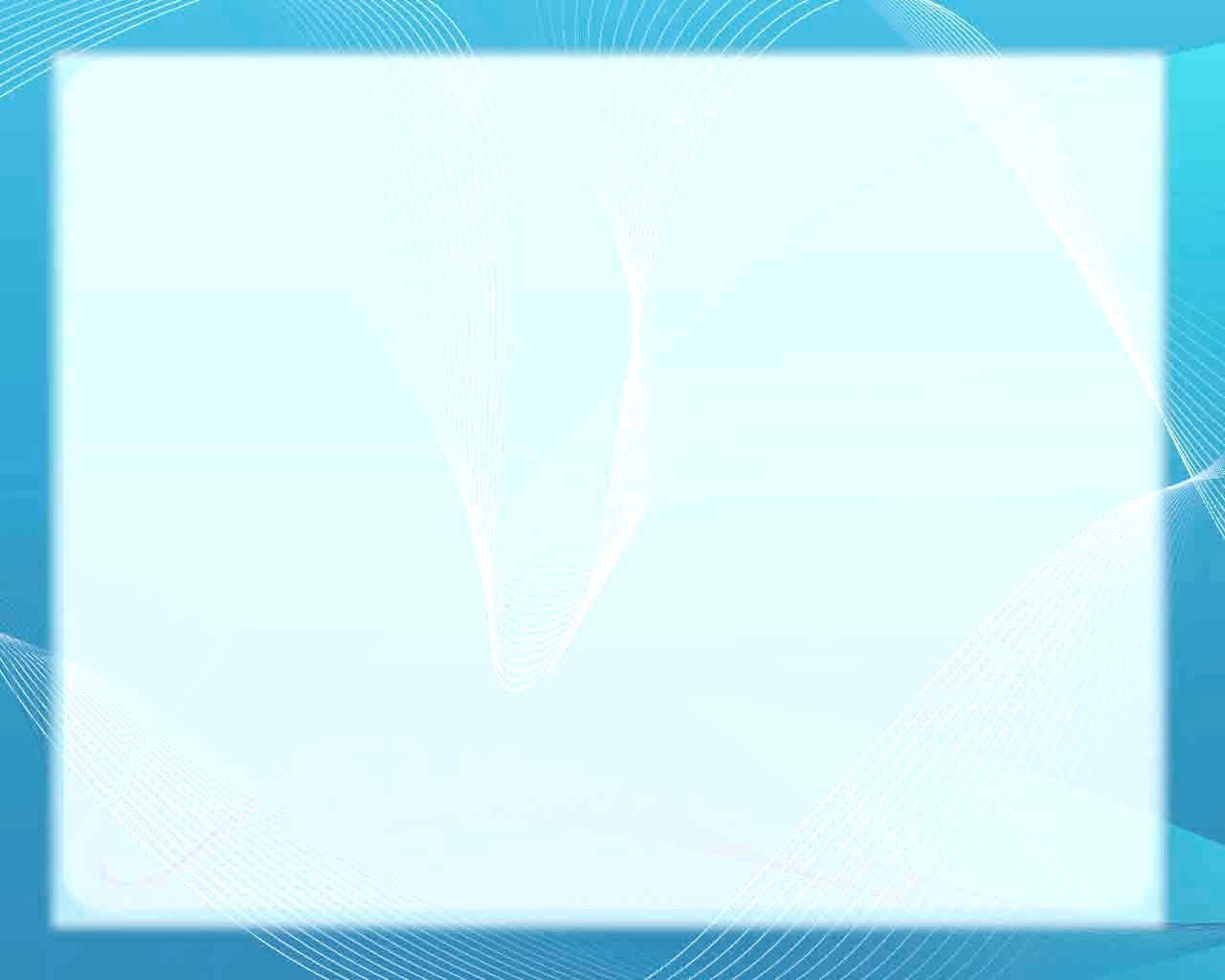 Достижение целевых показателей муниципальных  программ Ейского района
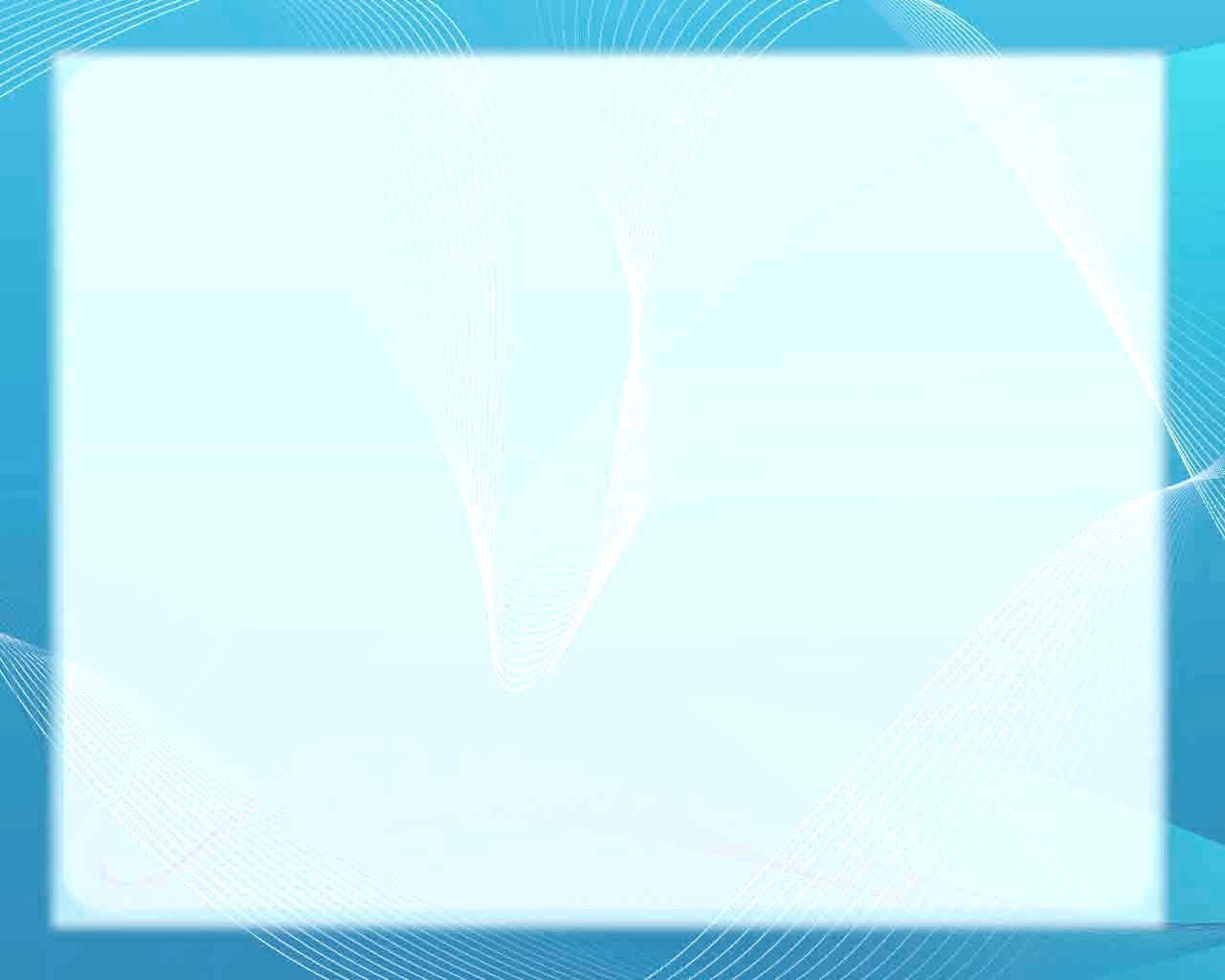 Достижение целевых показателей муниципальных  программ Ейского района
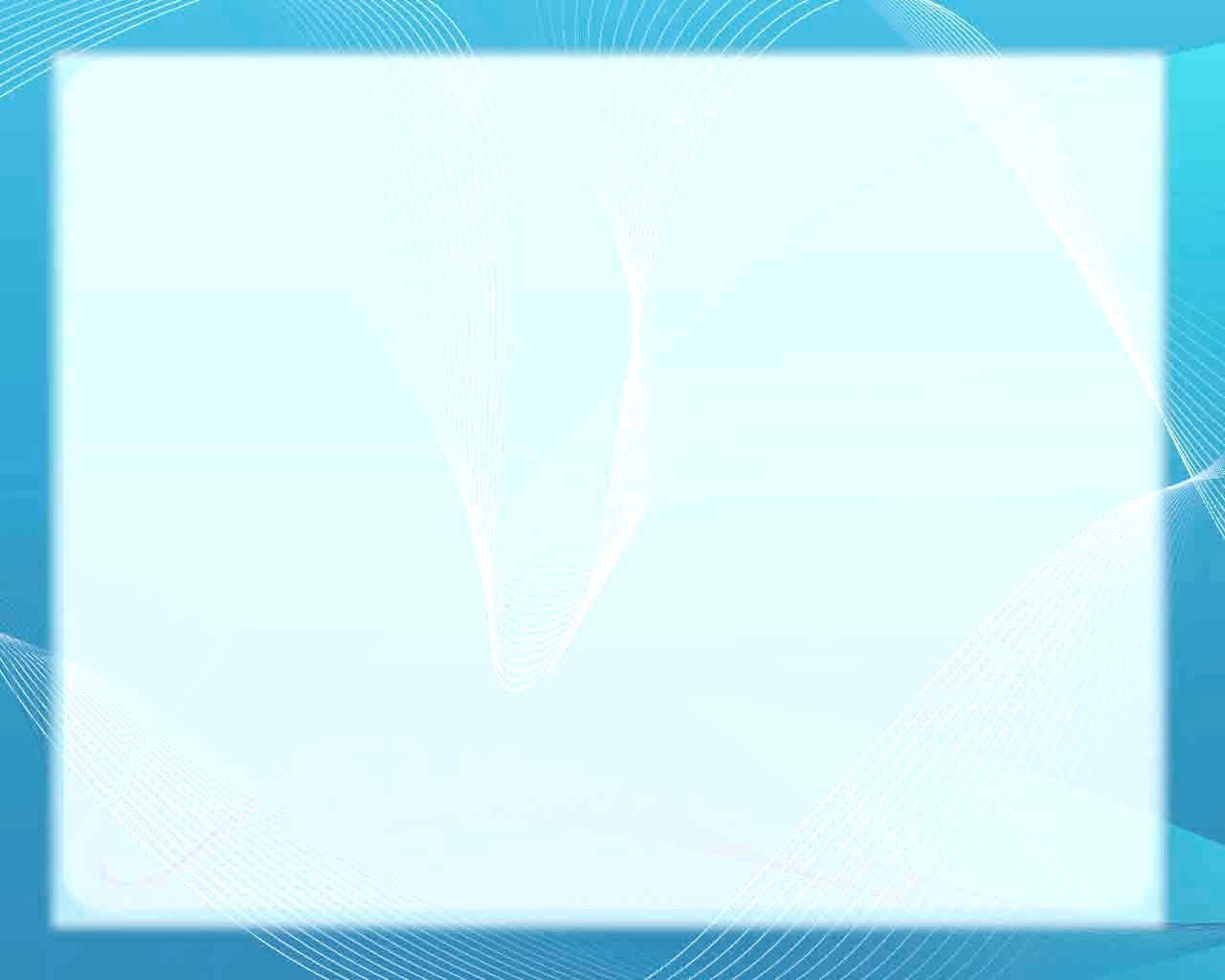 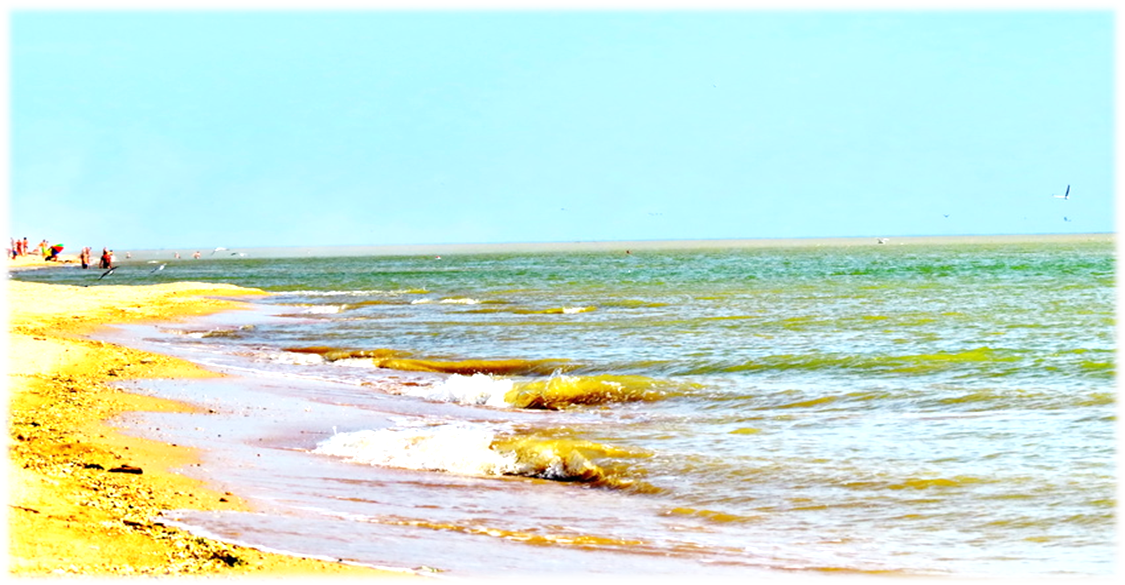 Финансовое управление
администрации муниципального
образования Ейский район
353680, г.Ейск, ул. Победы, д. 113
тел.(861-32)2-53-70
E-mail:eskfin@mail.kuban.ru
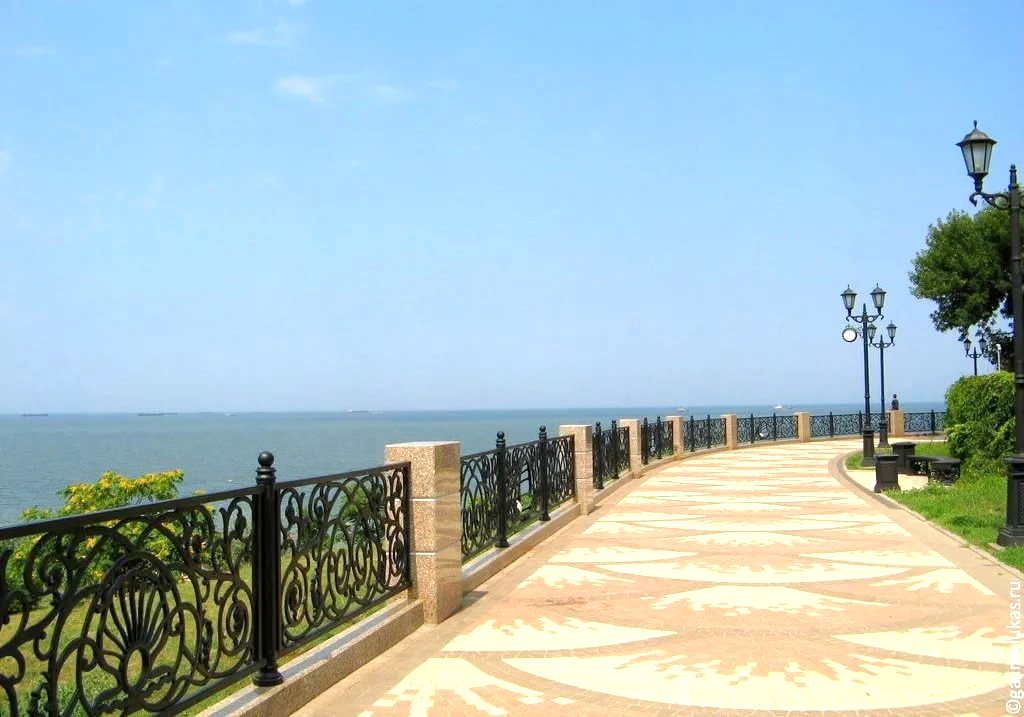 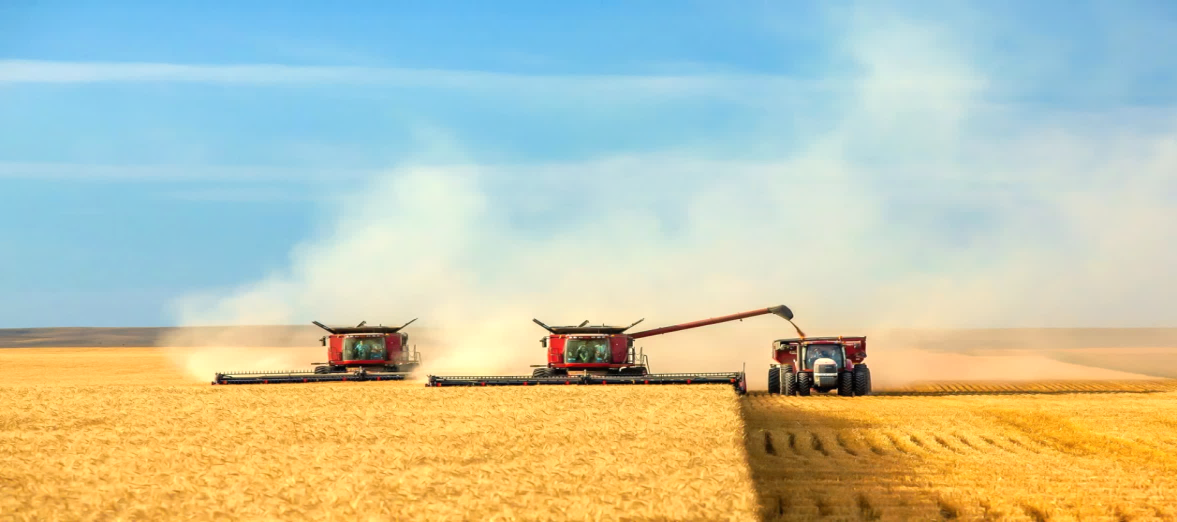 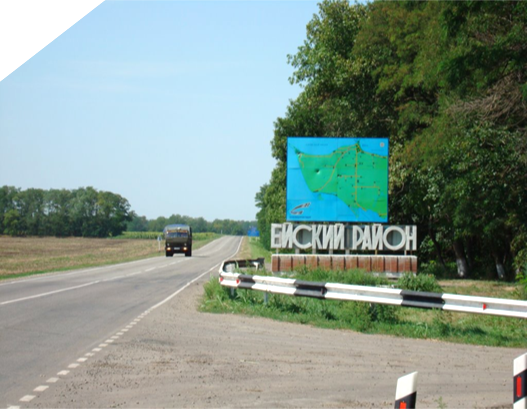